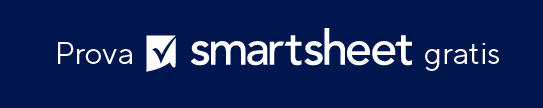 MODELLO DI PROCEDURE OPERATIVE STANDARD CON IMMAGINI DI GILES JOHNSTON
IL TUO
LOGO
COMPLETATO DA: [ NOME ]

DATA DI COMPLETAMENTO: [ DATA ]
SOP IMMAGINE GILES JOHNSTON
SOP
#######
“TITOLO DI ESEMPIO”
DATA
00/00/00
Sostituisci questa forma con un grafico o un’immagine idonei.
Sostituisci questa forma con un grafico o un’immagine idonei.
Questo è un testo di esempio per descrivere l’immagine sopra riportata e per spiegare chiaramente qual è il passaggio successivo nella procedura. Le caselle di testo possono essere più grandi o più piccole in modo da adattarle alle esigenze della spiegazione.
Questo è un testo di esempio per descrivere l’immagine sopra riportata e per spiegare chiaramente qual è il passaggio successivo nella procedura. Le caselle di testo possono essere più grandi o più piccole in modo da adattarle alle esigenze della spiegazione.
AUTORE
G. Johnston
PRO-BLEMA
1
IN CASO DI DUBBI, CHIEDI!
1
SOP
#######
“TITOLO DI ESEMPIO”
DATA
00/00/00
Sostituisci questa forma con un grafico o un’immagine idonei.
Sostituisci questa forma con un grafico o un’immagine idonei.
Questo è un testo di esempio per descrivere l’immagine sopra riportata e per spiegare chiaramente qual è il passaggio successivo nella procedura. Le caselle di testo possono essere più grandi o più piccole in modo da adattarle alle esigenze della spiegazione.
Questo è un testo di esempio per descrivere l’immagine sopra riportata e per spiegare chiaramente qual è il passaggio successivo nella procedura. Le caselle di testo possono essere più grandi o più piccole in modo da adattarle alle esigenze della spiegazione.
AUTORE
G. Johnston
PRO-BLEMA
1
IN CASO DI DUBBI, CHIEDI!
2
SOP
#######
“TITOLO DI ESEMPIO”
DATA
00/00/00
Sostituisci questa forma con un grafico o un’immagine idonei.
Sostituisci questa forma con un grafico o un’immagine idonei.
Questo è un testo di esempio per descrivere l’immagine sopra riportata e per spiegare chiaramente qual è il passaggio successivo nella procedura. Le caselle di testo possono essere più grandi o più piccole in modo da adattarle alle esigenze della spiegazione.
Questo è un testo di esempio per descrivere l’immagine sopra riportata e per spiegare chiaramente qual è il passaggio successivo nella procedura. Le caselle di testo possono essere più grandi o più piccole in modo da adattarle alle esigenze della spiegazione.
AUTORE
G. Johnston
PRO-BLEMA
1
IN CASO DI DUBBI, CHIEDI!
3
SOP
#######
“TITOLO DI ESEMPIO”
DATA
00/00/00
Sostituisci questa forma con un grafico o un’immagine idonei.
Sostituisci questa forma con un grafico o un’immagine idonei.
Questo è un testo di esempio per descrivere l’immagine sopra riportata e per spiegare chiaramente qual è il passaggio successivo nella procedura. Le caselle di testo possono essere più grandi o più piccole in modo da adattarle alle esigenze della spiegazione.
Questo è un testo di esempio per descrivere l’immagine sopra riportata e per spiegare chiaramente qual è il passaggio successivo nella procedura. Le caselle di testo possono essere più grandi o più piccole in modo da adattarle alle esigenze della spiegazione.
AUTORE
G. Johnston
PRO-BLEMA
1
IN CASO DI DUBBI, CHIEDI!
4
SOP
#######
“TITOLO DI ESEMPIO”
DATA
00/00/00
Sostituisci questa forma con un grafico o un’immagine idonei.
Sostituisci questa forma con un grafico o un’immagine idonei.
Questo è un testo di esempio per descrivere l’immagine sopra riportata e per spiegare chiaramente qual è il passaggio successivo nella procedura. Le caselle di testo possono essere più grandi o più piccole in modo da adattarle alle esigenze della spiegazione.
Questo è un testo di esempio per descrivere l’immagine sopra riportata e per spiegare chiaramente qual è il passaggio successivo nella procedura. Le caselle di testo possono essere più grandi o più piccole in modo da adattarle alle esigenze della spiegazione.
AUTORE
G. Johnston
PRO-BLEMA
1
IN CASO DI DUBBI, CHIEDI!
5